СПЕЦИФИКА ВОСПИТАТЕЛЬНОГО ПРОЦЕССА В СЕЛЬСКИХ ШКОЛАХ  КНЯГИНИ М.К. ТЕНИШЕВОЙ
Баржеева Татьяна Валерьевна
Смоленский государственный институт искусств
старший преподаватель кафедры социально-культурной деятельности
«Я сказала себе, что храмы, музеи, памятники строятся не для современников, которые большей частью их не понимают. Они строятся для будущих поколений, для их развития и пользы» 
                                            М.К. Тенишева
Барский дом
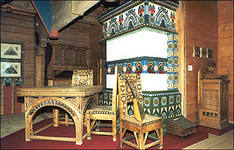 Учащиеся Талашкинской школы возле ученической механической мастерской
Здание театра в Талашкино
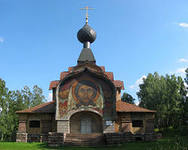